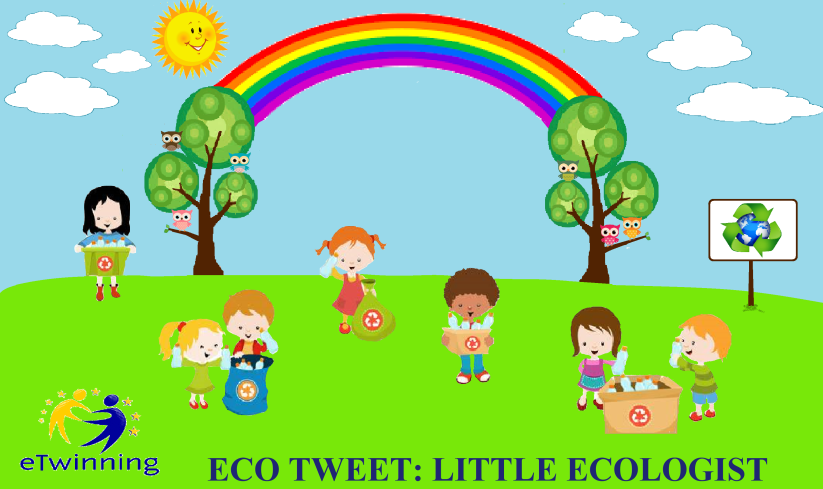 Ouranio ToxoChalkida Greece
RECYCLING
Materials 

With some help from our mascot we learn about different materials, which can be recycled.
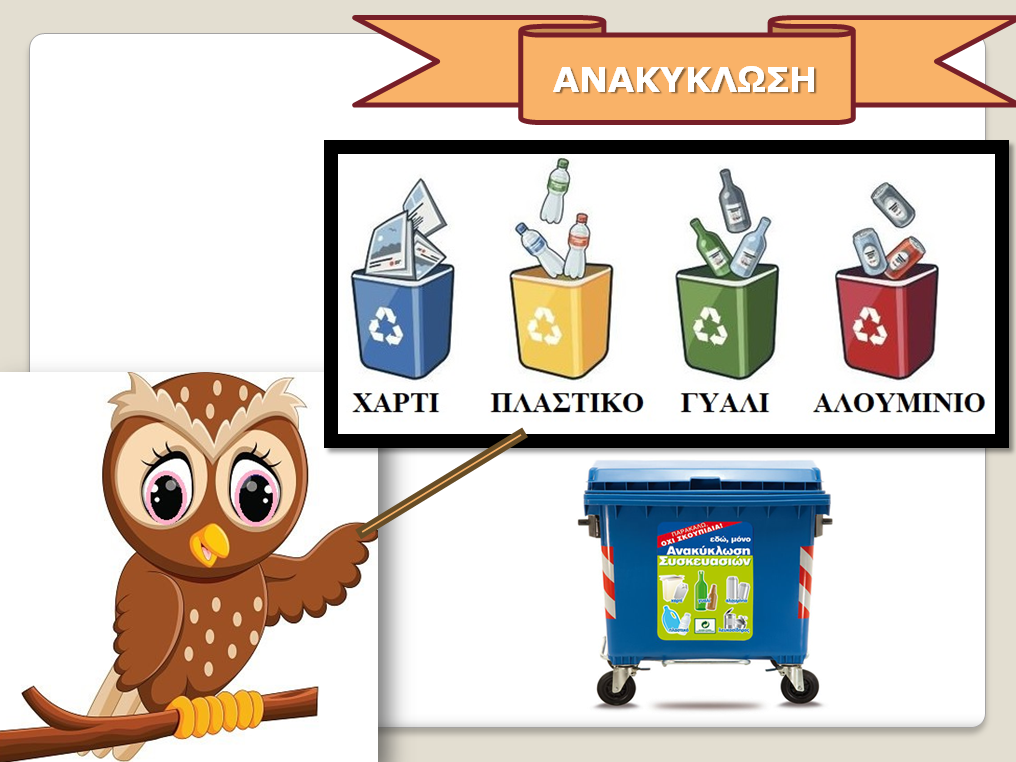 Recycling Factory

While watching a video made by the Hellenic Recovery Recycling Corporation we witnessed step by step the recycling process in a factory.
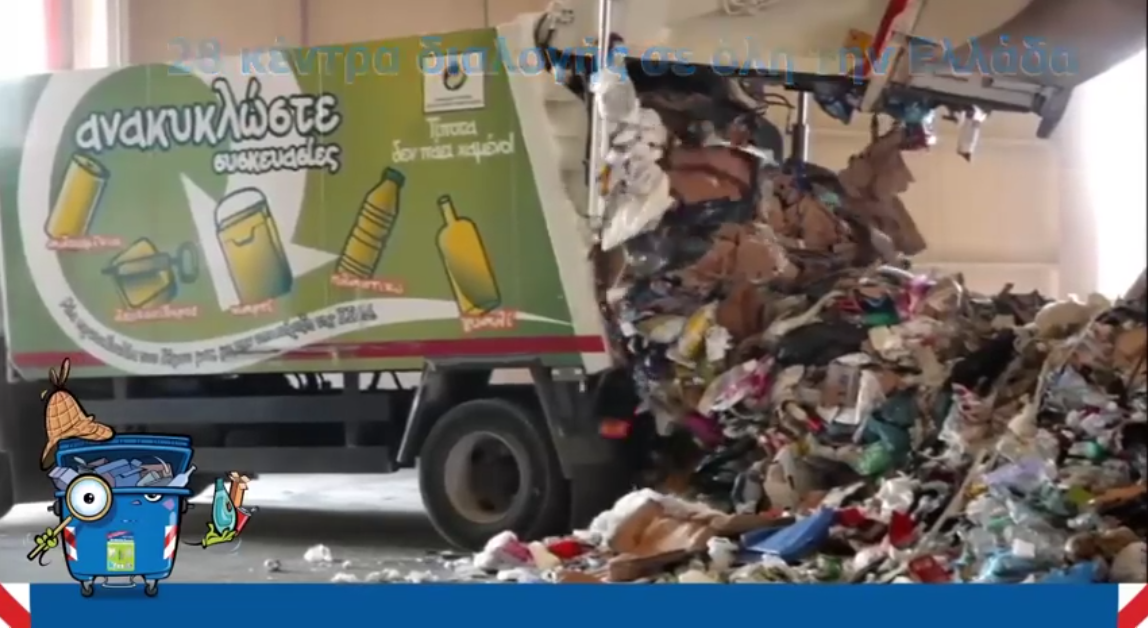 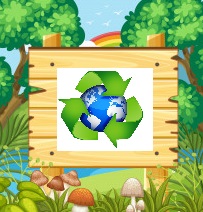 Recycling Signs

We learned what they are, where we can find them and their meaning.
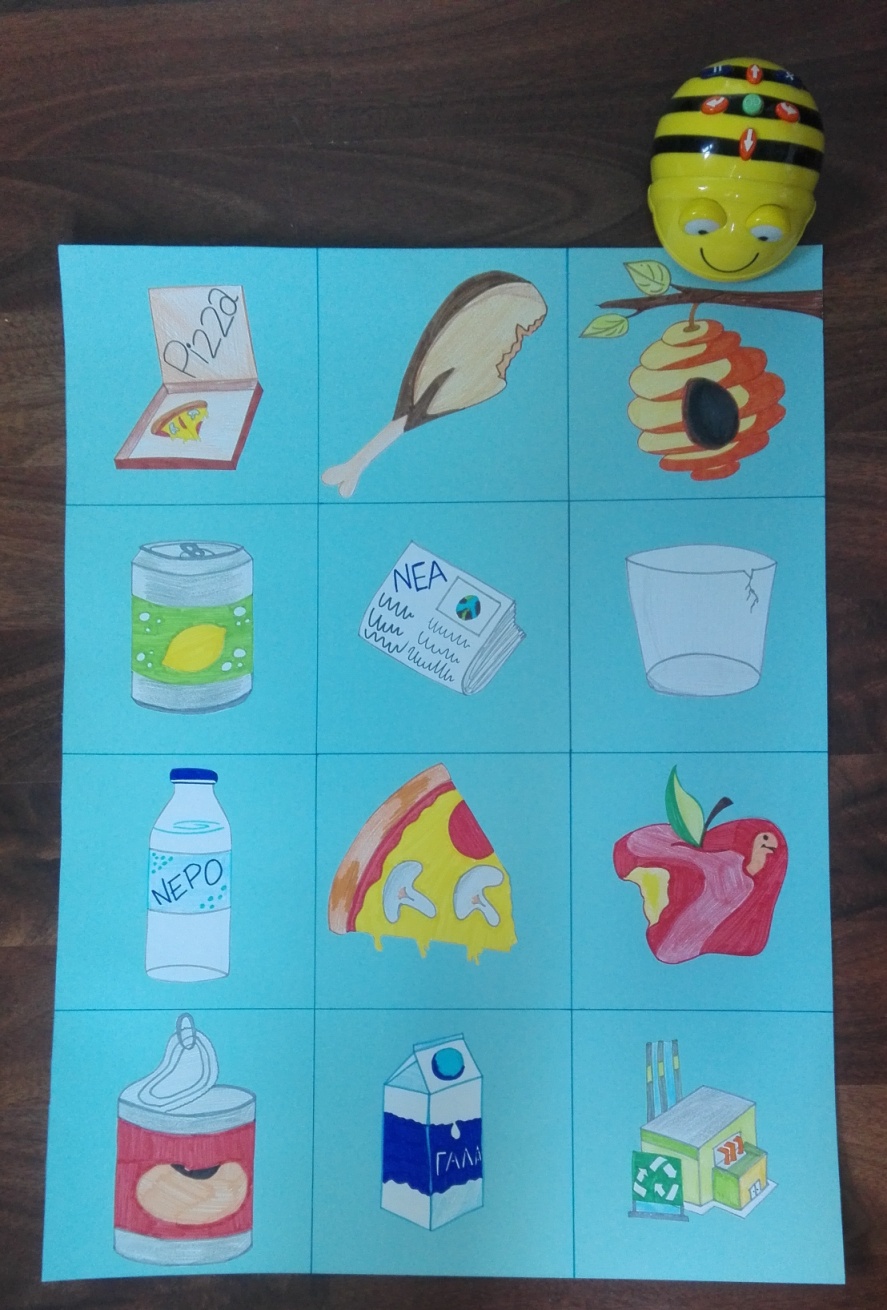 BEEBOT

We made a new beebot 
game mat.
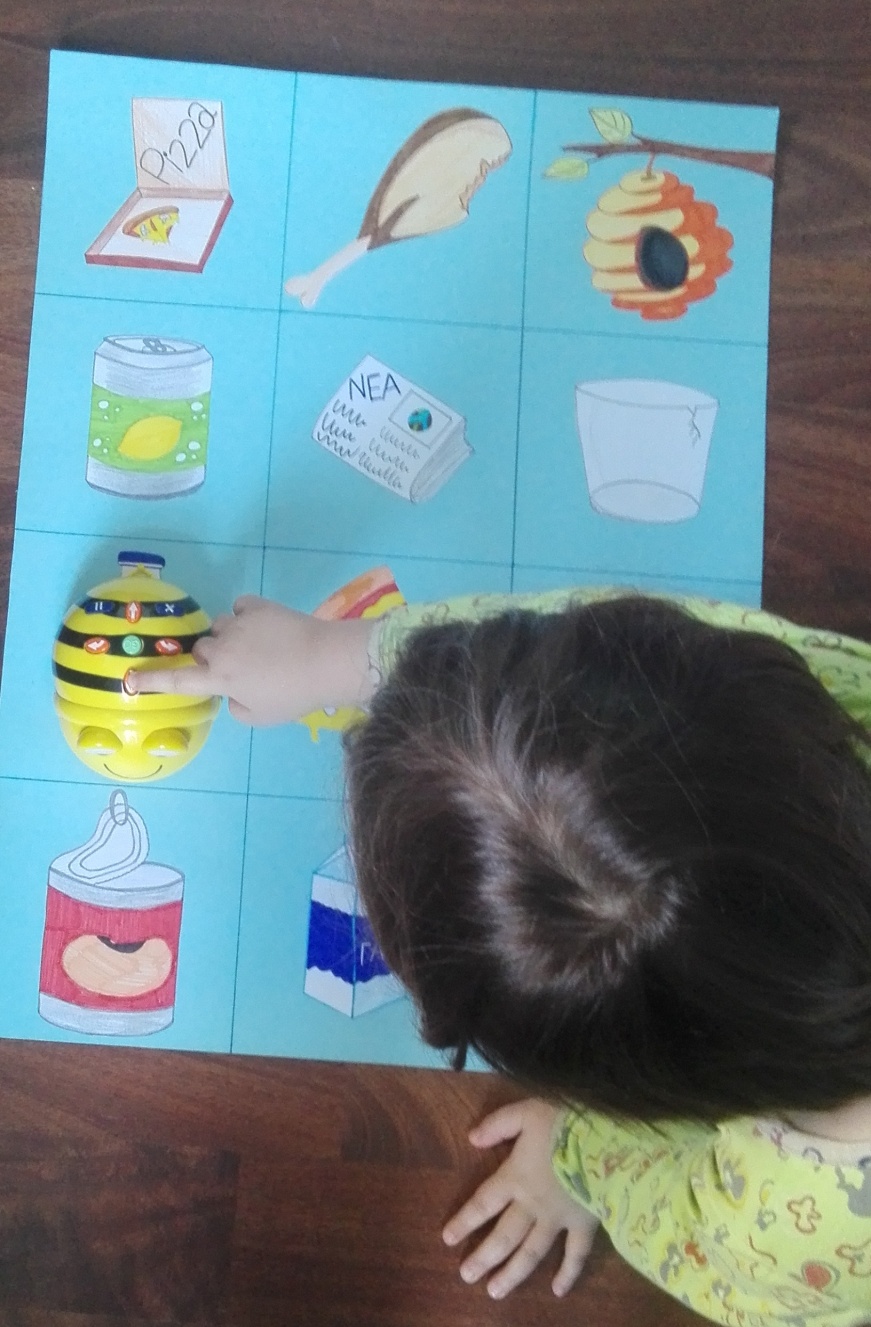 BEEBOT

We helped our beebot to collect all recyclable objects in her way to the recycling factory.
Gathering old Books

We gather all our old and unused books so we could give them new owners, who would enjoy them as much as we did.
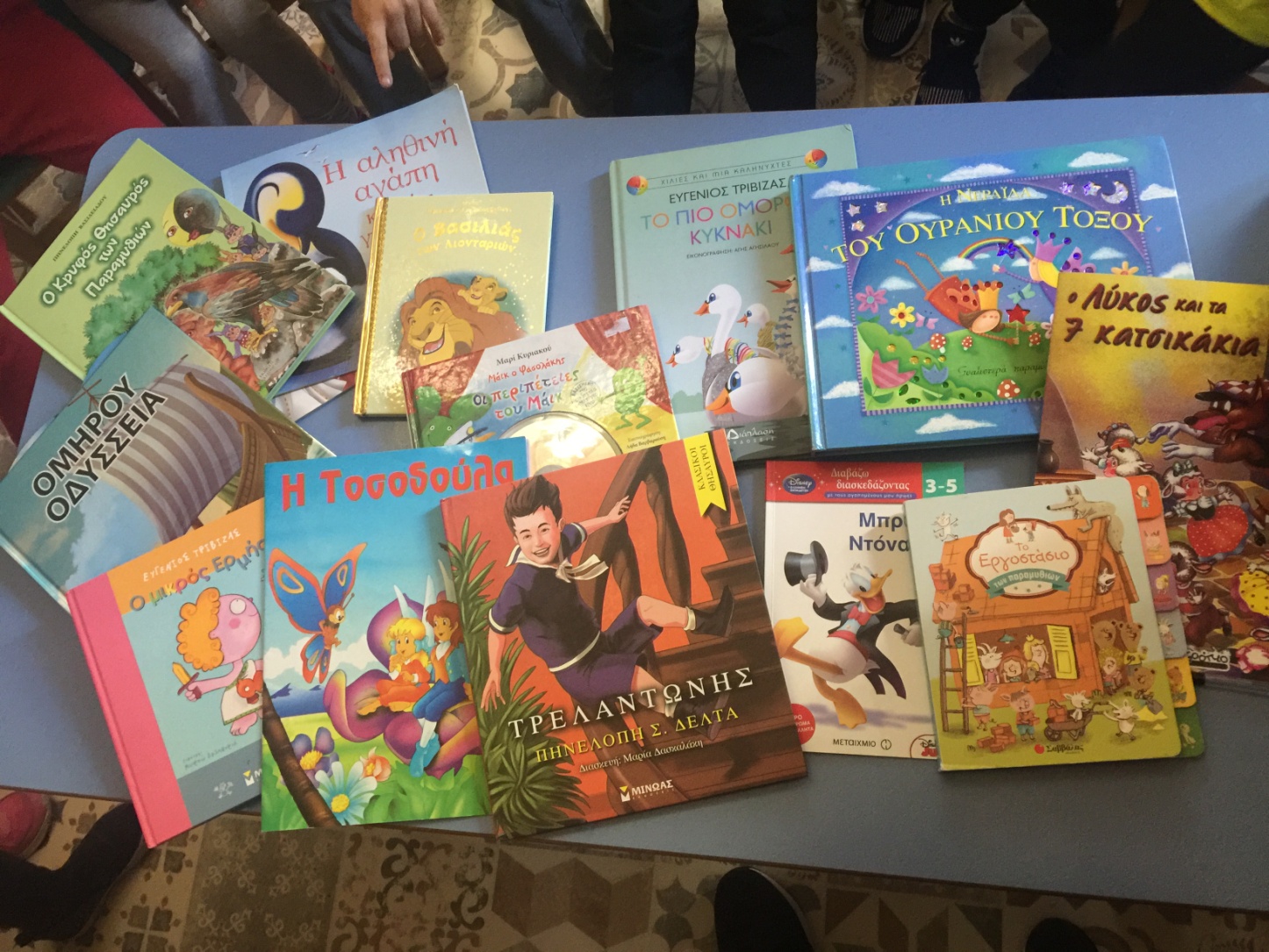 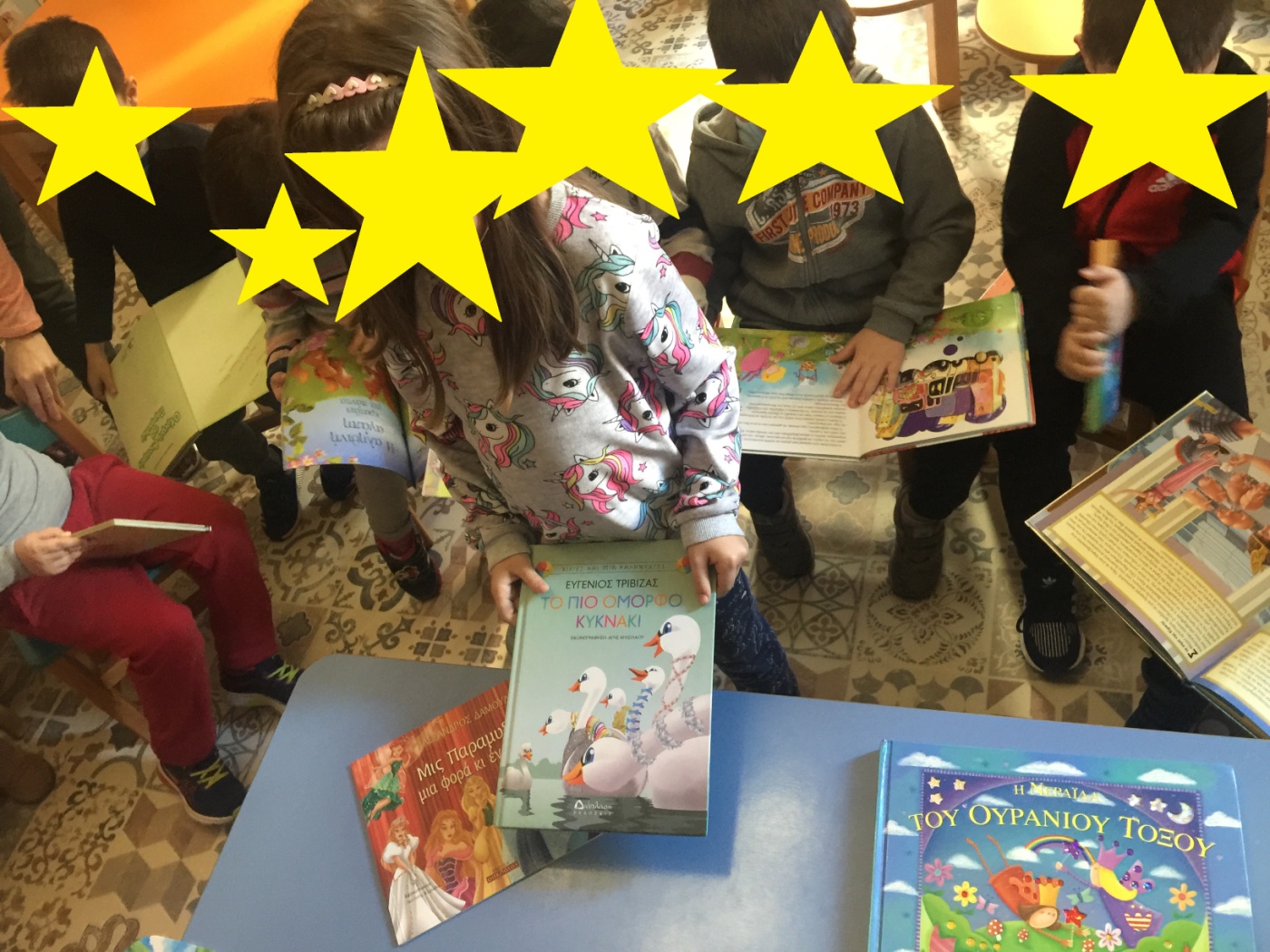 The new owners pick their new books